Tabák a zdraví dutiny ústní
Tobacco Use and Oral Health, Pauline J Ford , Alison M Rich, Addiction , 166, 2021
Sliznice dutiny ústní vystavená tabáku a jeho produktům u vnímavého jedince může 
vyvinout benigní, potenciálně maligní a maligní nádory. 

Léčba a prognóza závisí na typu nádoru, na tom, jak brzy je detekován, na jeho velikosti 
a umístění v dutině ústní a zda se rozšířil. 

Pokročilý orální spinocelulární karcinom (OSCC – oral squamous cell carcinoma) 
- má 20% 5letou míru přežití. 
Užívání tabáku také zvyšuje riziko:
					parodontitidy 
					periimplantitidy 
					zubního kazu 
					alveolární osteitidy  
					halitózy
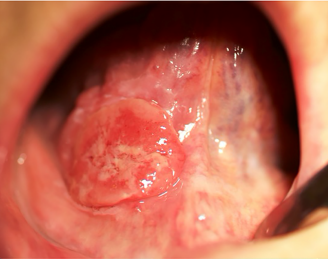 Působení tabáku na dutinu ústní
Používání tabáku ve všech formách ovlivňuje sliznici dutiny ústní, zuby a jejich podpůrné struktury (dásně) – teplo a především chemické molekulární interakce s tabákovými produkty 
zvyšuje záněty a indukuje potenciálně maligní podmínky
kouření - nitrosamniny specifické pro tabák, benzopyren, nikotin absorbovány sliznicí
bezdýmný tabák (SLT) – produkty často v dlouhém kontaktu se sliznicí
betel s tabákem – genotoxické a fibrogenní složky (alkaloidy arekových ořechů, nitrosaminy, aracoline) – zvýšené riziko rakoviny ústní dutiny a submukózní fibrózy
Snus – speciálně vyráběn (snížení obsahu nitrosaminu)

Rakovina dutiny ústní 	–   pacienti kolem 50-60let
nádory nejčastěji na jazyku, patře a dásních
vyžaduje více genetických změn, ovlivněn vnímavostí pacienta a environmentálními faktory (kouření, alkohol, betel)
kuřáci 3-5x vyšší pravděpodobnost vzniku nádoru
Vliv chemických látek tabákového kouře na genetické změny
hypermetylace DNA a  jednonukleotidový polymorfismus specifických genů
karcinogeny produkovány pyrolýzou tabáku, ale přítomné i v některých formách SLT
risk rakoviny d. ústní klesá po ukončení používání tabáku – po 5 letech se sníží o ½
souvislost mezi kouřením a rakovinou dutiny ústní není 90% jako u rakoviny plic
podíl slunečního svitu u rakoviny rtů
vliv konzumace alkoholu - riziko se zvyšuje 10-15x při současné „konzumaci“
Orální potenciálně maligní poruchy a užívání tabáku
Leukoplakie 	– bílé léze, některé se mohou přeměnit na rakovinu
		- více v jihovýchodní Asii (tabák, betel, alkohol)
		- homogenní leukoplakie - 5% riziko maligní transformace
		- nehomogenní leukoplakie – 30%
                                                                                                                                   
Erythroplakie 	- ohnivě červená skvrna				          homogenní leukoplakie
		- méně časté než leukoplakie
		- vysoké riziko vzniku karcinomu – 90% vykazuje těžkou dysplazii nebo OSCC
		- SLT, kouření alkohol

Orální lichen planus 	– komplexní chronická imunologická porucha
			- potenciálně maligní, ale jen nízké riziko – tabák ale může přispět
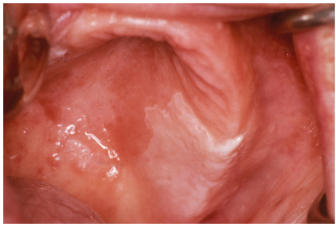 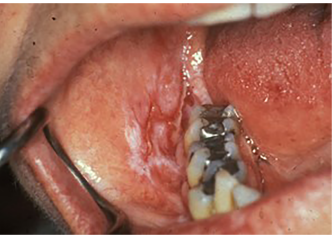 Orální potenciálně maligní poruchy a užívání tabáku – pokr.
orální submukózní fibróza - chronická progresivní porucha ústní dutiny
		- zuby mají charakteristické hnědožluté zbarvení
		- betel a arekové ořechy – obě karcinogenní
		- synergismus s kouřením a alkoholem
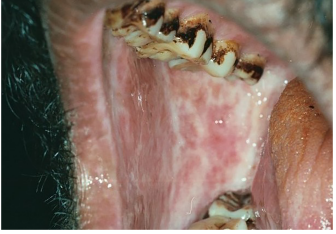 Paradentóza
– 2015 – 7,4% globální populace vykazuje těžkou paradentózu
		- tento trend se zvyšuje!!!
		- kouření zvyšuje riziko paradentózy o 85%
		- kouření potlačuje některé složky zánětlivé reakce (zrudnutí dásní, krvácení)
		   a maskuje tak nástup onemocnění
		- kouření – negativní vliv na dentální biofilm a imunitní odpověď
		- posun subgingiválního biofilmu ve prospěch periodontálních patogenů
		- vrozená imunitní odpověď je utlumena a oddaluje a snižuje ochrannou imunitu
		- adaptivní imunitní reakce je destruktivní pro měkké tkáně a kosti
		- ošetření (odstranění subgingiválního zubního kamene k redukci hloubky kapsy a 			  změně složení biofilmu) u kuřáku méně účinné
		- chirurgické ošetření méně efektivní - zhoršená hojivá reakce
		- nejlépe přestat kouřit
Peri-implantitis
uchycení implantátu přímo do alveolární kosti bez vrstvy měkké tkáně jako u zubu
ale i zde je límec měkké tkáně obklopující krček implantátů citlivý k zánětům způsobeným
     tvorbou plaku – jako u gingivitidy 
u citlivých pacientů může být alveolární kost resorbována - ztráta integrace implantátu
odhadem 22% výskyt peri-implantitis
kuřáci – složení biofilmu, zhoršená zánětlivá a hojivá reakce – selhání implantátu
do jednoho roku díky nedosažení osseointegrace
později díky periimplantitidě
Zubní kaz
Zubní kaz – mikrobiální destrukce mineralizované tkáně zubu
Ovlivněno 	– frekvencí fermentovatelných karbohydrátů ve stravě
		- účinností odstraňování plaku
		- pufrovací kapacitou slin

Úloha tabáku není jasná
	- zdá se, že kuřáci mávají nevhodné stravovací návyky, nedostatečně 	   	  odstraňují zubní plak, méně navštěvují zubaře

	- některé studie naznačují pozitivní účinek kouření na složení slin, jiné 	 	  negativní
Opožděné hojení ran a alveolární osteitida (dry socket)
Kouření má negativní efekt na hojení ran a opravy tkání
Krevní sraženina má u kuřáků jiné složení
	- změněná funkce cytokinů
	- redukce růstových faktorů
	- neutrofily (fagocytózou odstraňují bakterie a nekrotické zbytky, uvolňují 	 	  proteolytické enzymy) jsou u kuřáků změněné
	- narušená funkce monocytů/makrofágů

Alveolární osteitida -  komplikace po extrakci zubů (zuby moudrosti)
			- krevní sraženina se rozloží za 1-3 dny po extrakci – bolest
			- kouření může mít vliv
Halitóza
Většinou způsobena podmínkami v ústech – nemoci dásní a špatná zubní hygiena
Někdy i vliv respiračních a gastroenterologických onemocnění.

-  je způsobena nestálými sirnými produkty bakteriálního metabolismu
sirné sloučeniny tabákového kouře mohou být v plicích absorbovány krví a přispívat k 
     halitózám
Kouření indukuje suchost v ústech, což může také hrát roli…



Dentisté by měli hrát významnou roli v prevenci kouření – stačí 1-2 minutový rozhovor